Figure 7 Schematic view of outer region of NGC 6302 overlaid on the HST F658N image, which shows more complicated ...
Mon Not R Astron Soc, Volume 359, Issue 1, May 2005, Pages 383–400, https://doi.org/10.1111/j.1365-2966.2005.08903.x
The content of this slide may be subject to copyright: please see the slide notes for details.
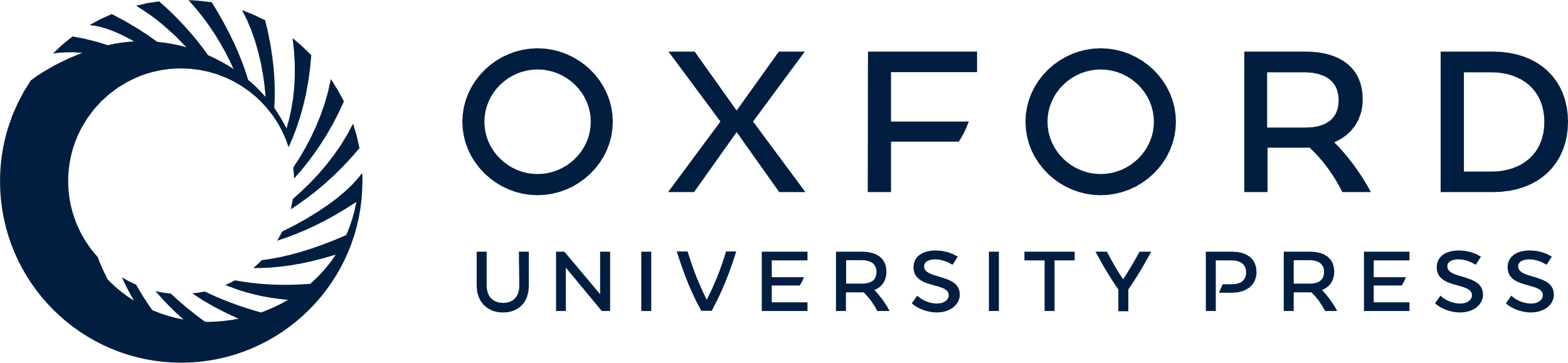 [Speaker Notes: Figure 7 Schematic view of outer region of NGC 6302 overlaid on the HST F658N image, which shows more complicated structure than the Hα image. The surface density is calibrated as log Fν in Jy arcsec−2.


Unless provided in the caption above, the following copyright applies to the content of this slide: © 2005 RAS]